Improving In-patient Diabetes Care
Ruth Miller RGN BSc (Hons)
Diabetes Nurse Consultant
NWL STP Diabetes Transformation Programme 

MSc (Inpatient risk management)
Diabetes UK Clinical Champion
[Speaker Notes: F]
Scale of diabetes problem in North West London
Diabetes bed days in NWL for complications (2013)
Why is diabetes managed poorly in hospital?
Increasing diabetes prevalence 
Disparity in diabetes training/knowledge
Inconsistent/non-standardised practices & protocols 
Complex diabetes managed by non-specialist ward staff 
Complex diabetes presentations & co-morbidities
Diabetes & Dementia
Increased pressure to discharge
National Diabetes Inpatient Audit highlights ‘Shocking’ failings in hospital Care (DUK 2014)
Medication errors made with alarming regularity by majority of hospitals
Large numbers of patients not having foot checks
1 in 10 inpatients having serious hypo during stay
‘Raising serious questions about  the ability of hospitals to provide even the most basic level of diabetes care’
What can be done to improve inpatient safety and to reduce the variability in the quality of inpatient diabetes care?
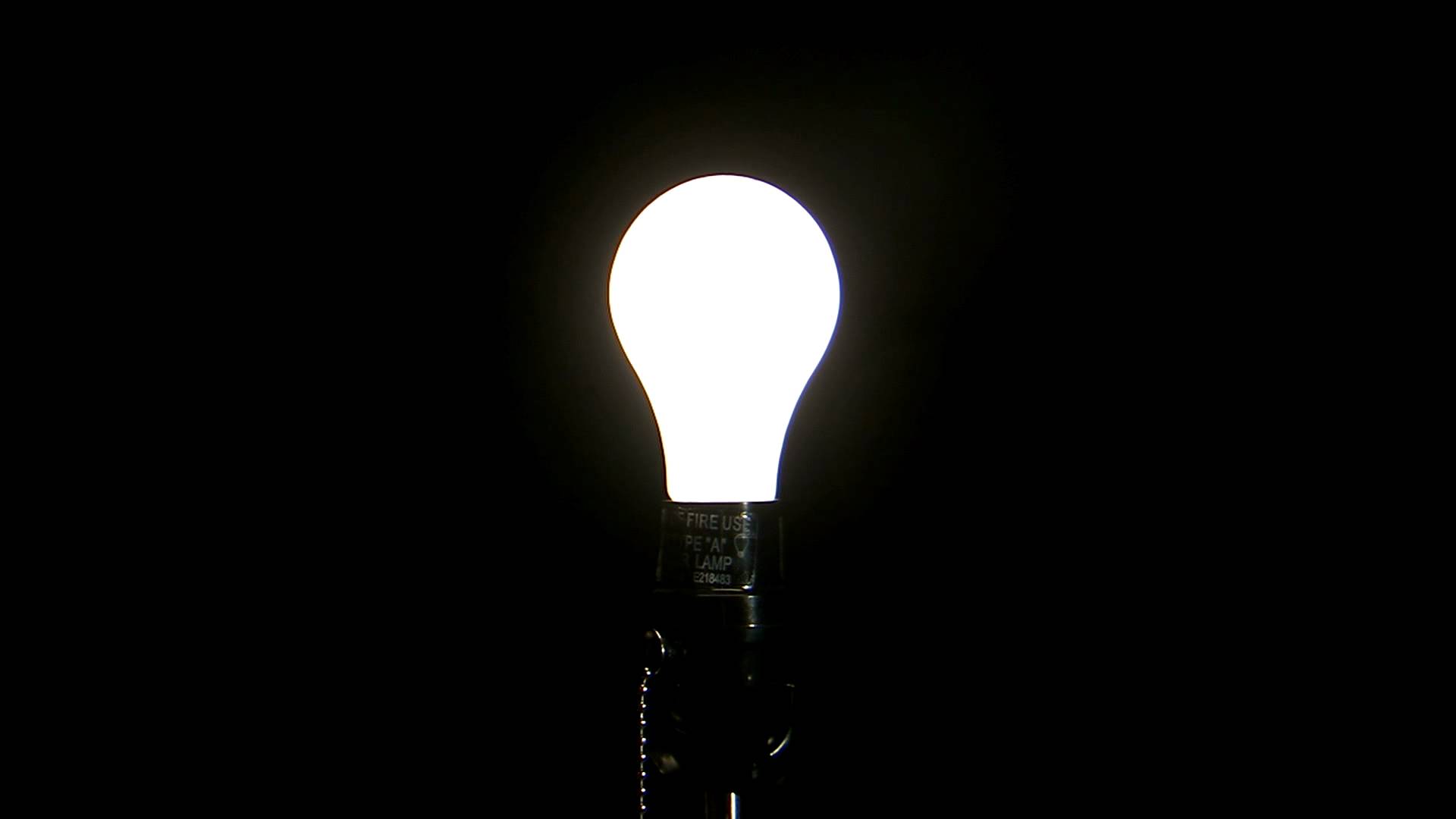 Diabetes 10 point training
Turning a light on in a dark room?
Basic diabetes skills training
10 core competencies to keep patients safe
Training is fast and to the point
Aim is to make a lasting impression
Speed dating of the education world
Train all ‘patient facing’ staff
What has been done in the past?
900 patient facing staff trained in Diabetes 10 Points
Have trained nurses, midwives, doctors, HCAs physiotherapists, occupational therapists, theatre technicians, pharmacists.
Effectiveness of training evaluated through self reported confidence questionnaires
Incidence of diabetes related SUIs and National Diabetes Inpatient Audit results
NaDIA results comparison
Point number 1: The Patient
Listen to the patient: they manage their diabetes 365 days a year
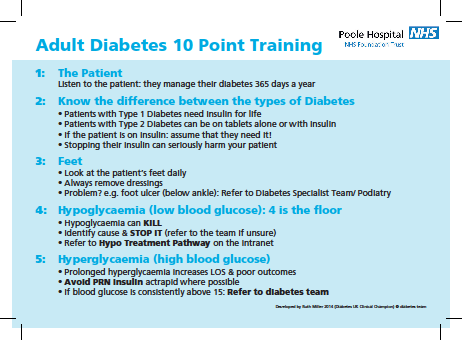 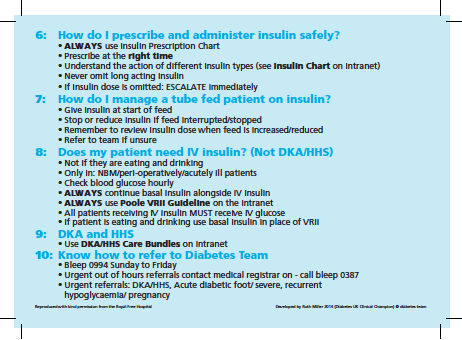 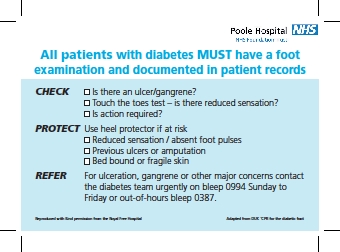 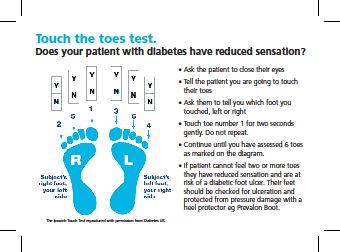 Advantages
Can be adapted to any hospital or community setting
Inexpensive
Quick and to the point
No time to lose concentration!
Other modules
Flexible training made relevant to ward specialty
Measuring effectiveness
Pre & post training questionnaire on self-reported confidence in managing  the 10 points

NaDIA drug, prescription & administration errors

Incidence of Serious Untoward Incidents (SUI)
Future
Make mandatory
Develop other formats e.g. online training/DVD 
Community 10 point training 
Complete 10 point training for Mental Health Workers